NLP*from Strings to Things
* natural language processing
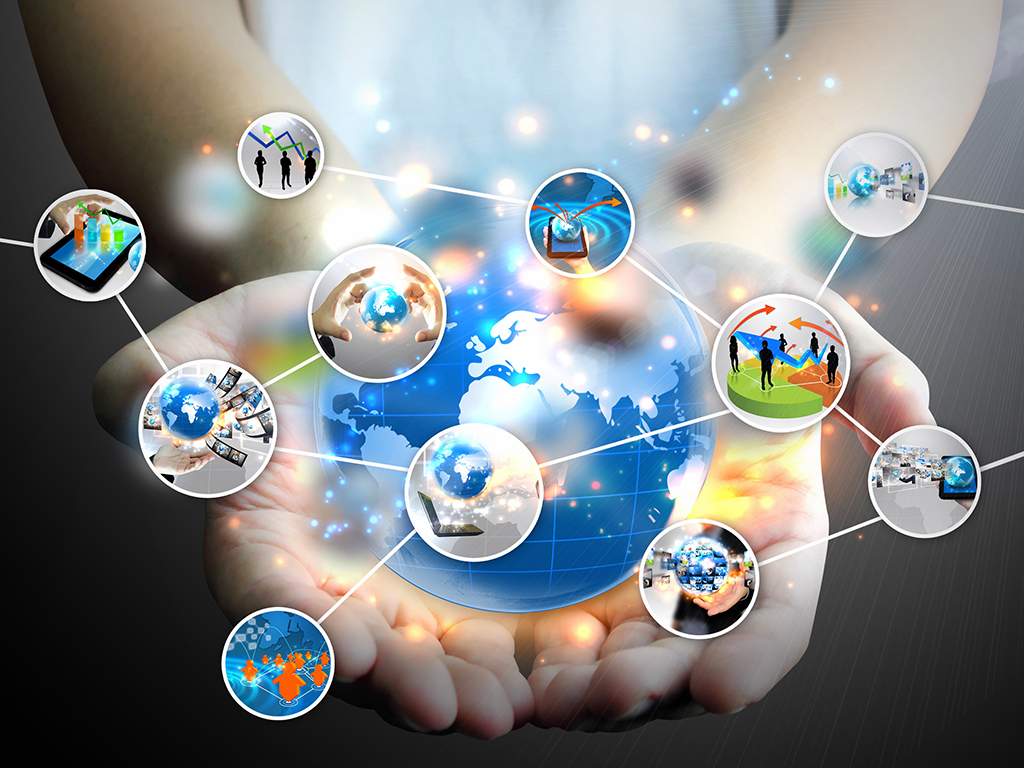 The Web is our greatest knowledge source
[Speaker Notes: The Web is the greatest source of general knowledge available today.]
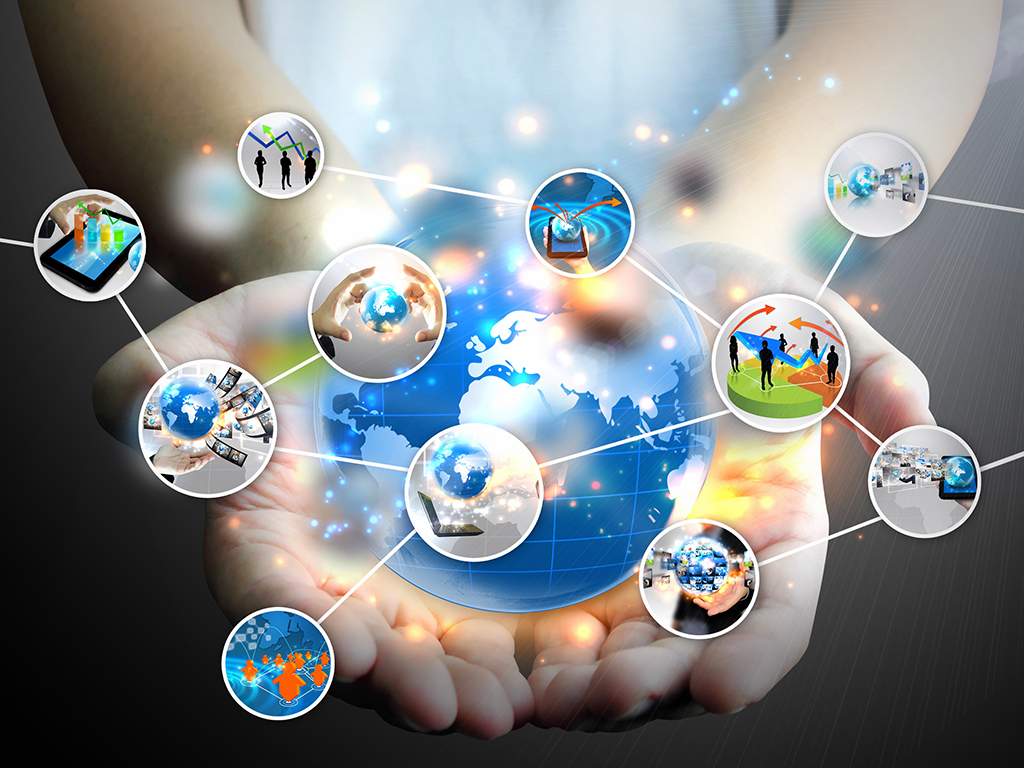 But it has limitations
[Speaker Notes: The Web is the greatest source of general knowledge available today.]
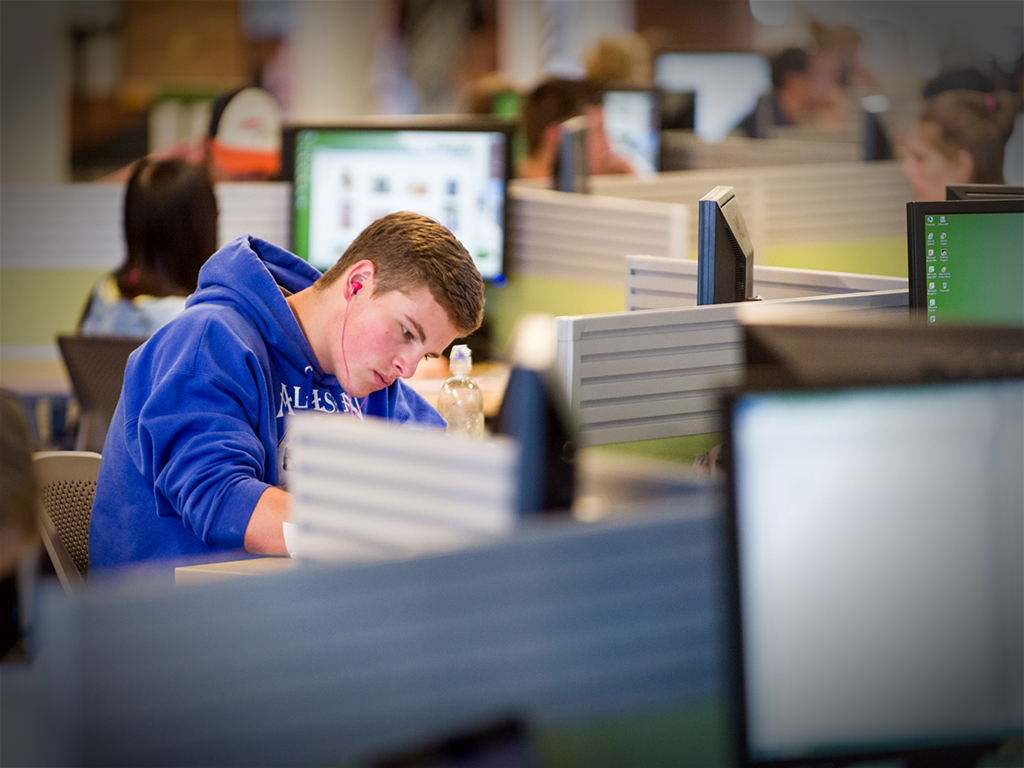 It was designed for people, not machines
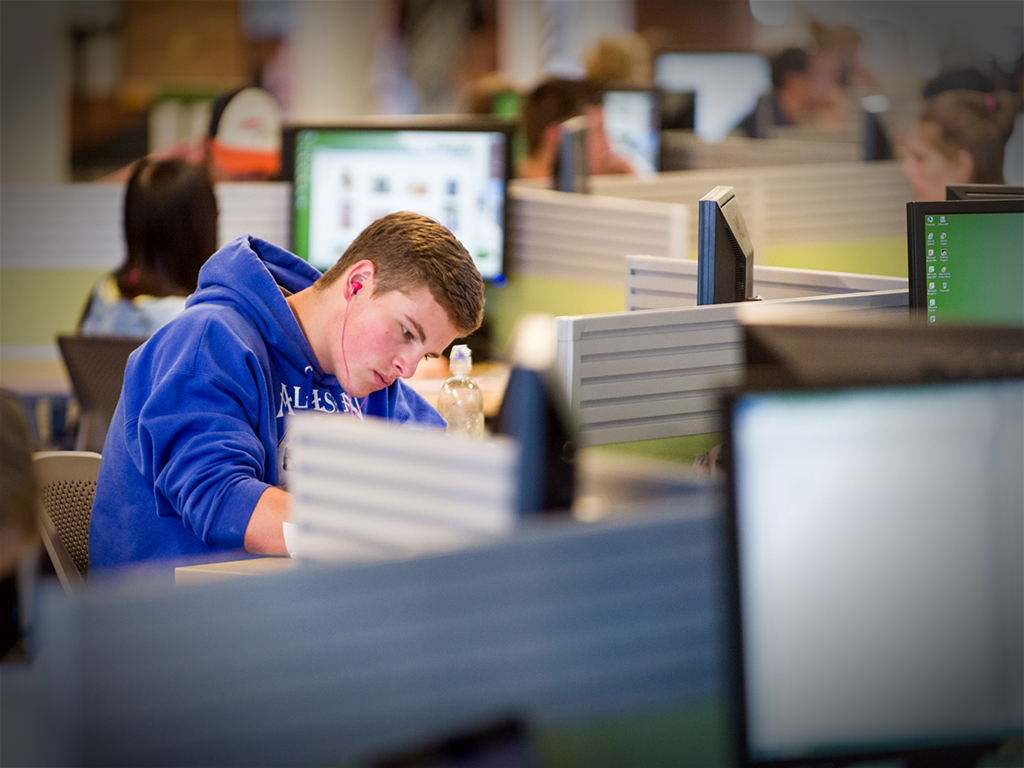 It was designed for people, not machines
Its content is mostly text, spoken language, images and videos
These are easy for people to understand
But hard for machines
Machines need access to this knowledge too
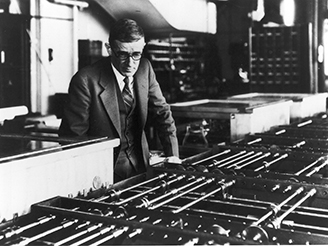 Access is primarily via information retrieval
Vannevar Bush envisioned a hypertext/IR system in 1945
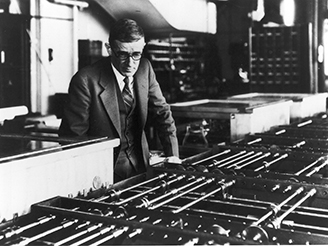 Access is primarily via information retrieval
Key-word queries→ranked document list
We still need to read the documents or watch the videos 
We often want an answer to a question

And so do our machines and apps
Vannevar Bush envisioned a hypertext/IR system in 1945
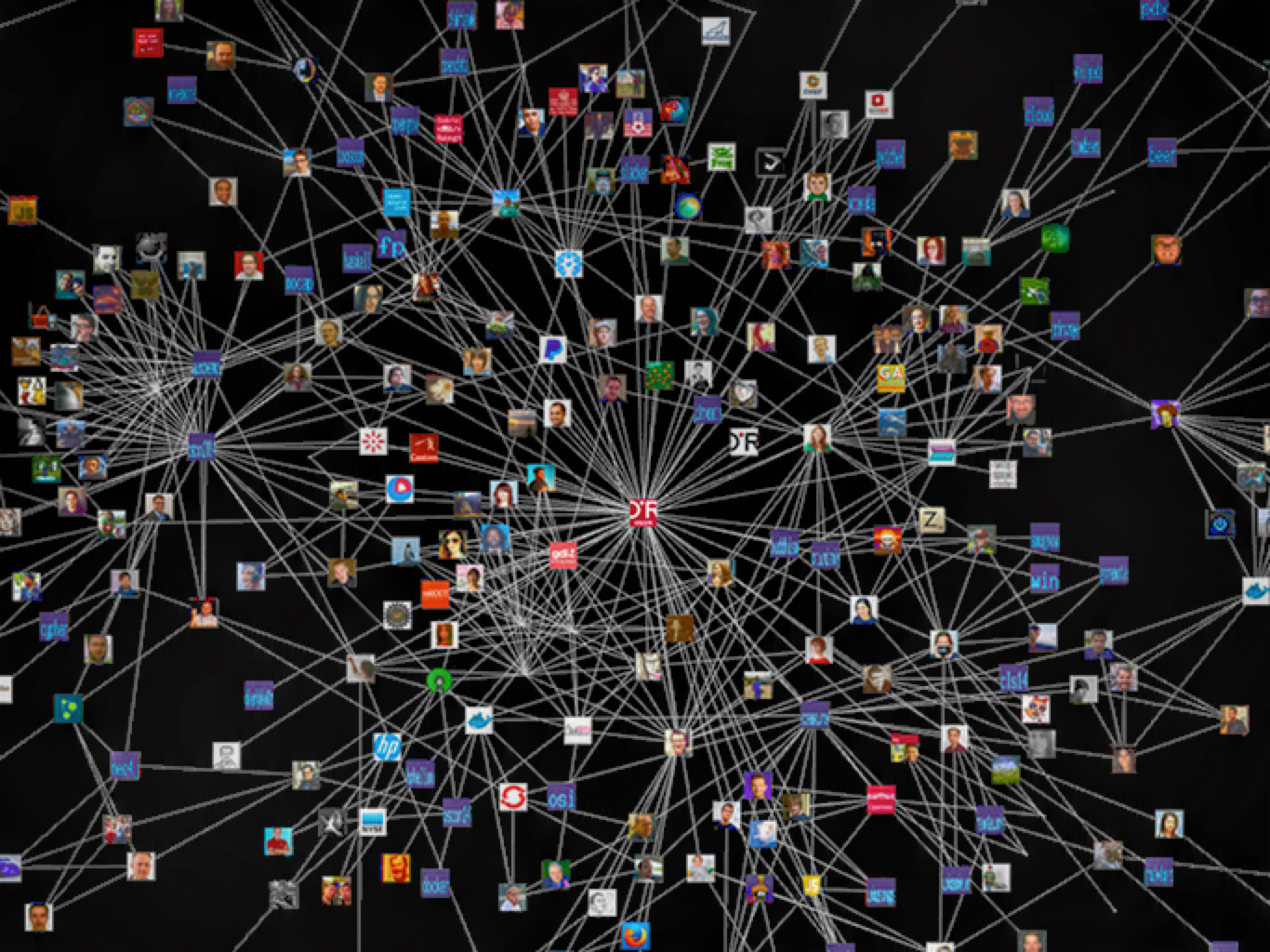 We need to add knowledge graphs
[Speaker Notes: I’m using knowledge graph here as being synonymous with knowledge base]
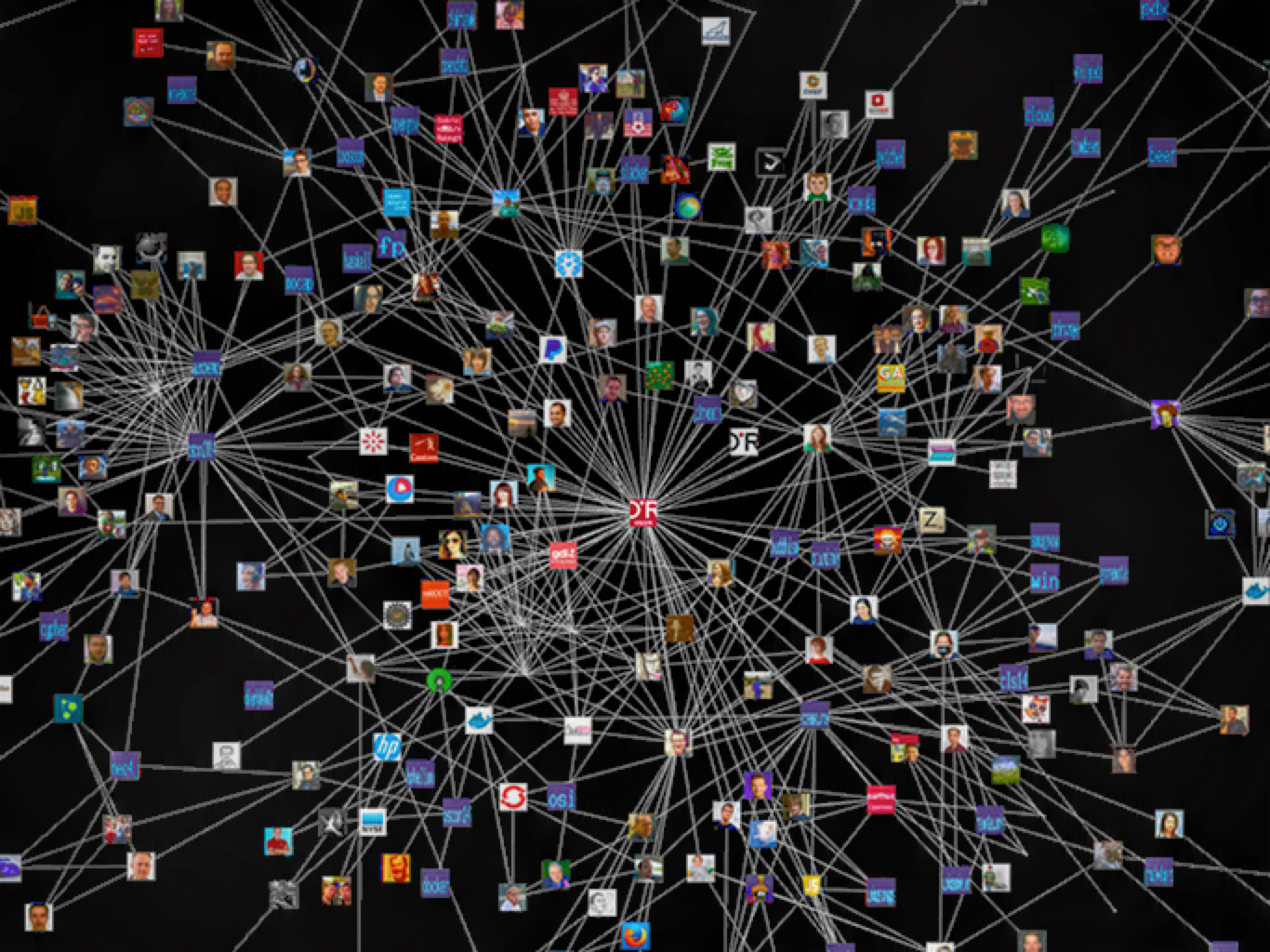 We need to add knowledge graphs
High quality semi-structured information about entities, events and relations
Represented & accessed via standard APIs
Easily integrated, fused and reasoned with
[Speaker Notes: Knowledge graphs are essential to the new cognitive services being developed and supported by companies like IBM, Google, Facebook, Amazon and Apple]
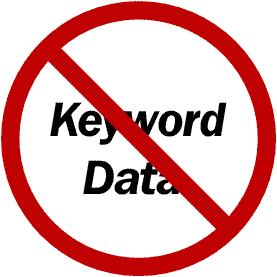 State of the Art?
Google is a good example, but Microsoft, IBM, Apple and Facebook all have similar capabilities
2010 Google acquired MediaWeb and its Freebase KB
2014: Freebase: 1.2B facts about 43M entities
2015+: Google knowledge graph, updated by text IE
DBpedia open source RDF KB is another
800M facts about 4.6M subjects from English Wikipedia, data also available in 21 other languages
Helps integrate 90B facts from 1000 RDF datasets in the linked data cloud
Wikidata Knowledge Graph
Large knowledge graph with1B statements about ~72M items
Fine-grained ontology: ~2M types; ~5K properties
Multilingual, strings tagged with language id
Links to entity’s Wikimedia pages
Entities have a canonical name and aliases in multiple languages and multiple claims
UMBC=Q64780099, with type University, 569 statements 
Editable by humans and bots
Can query with SPARQL query language
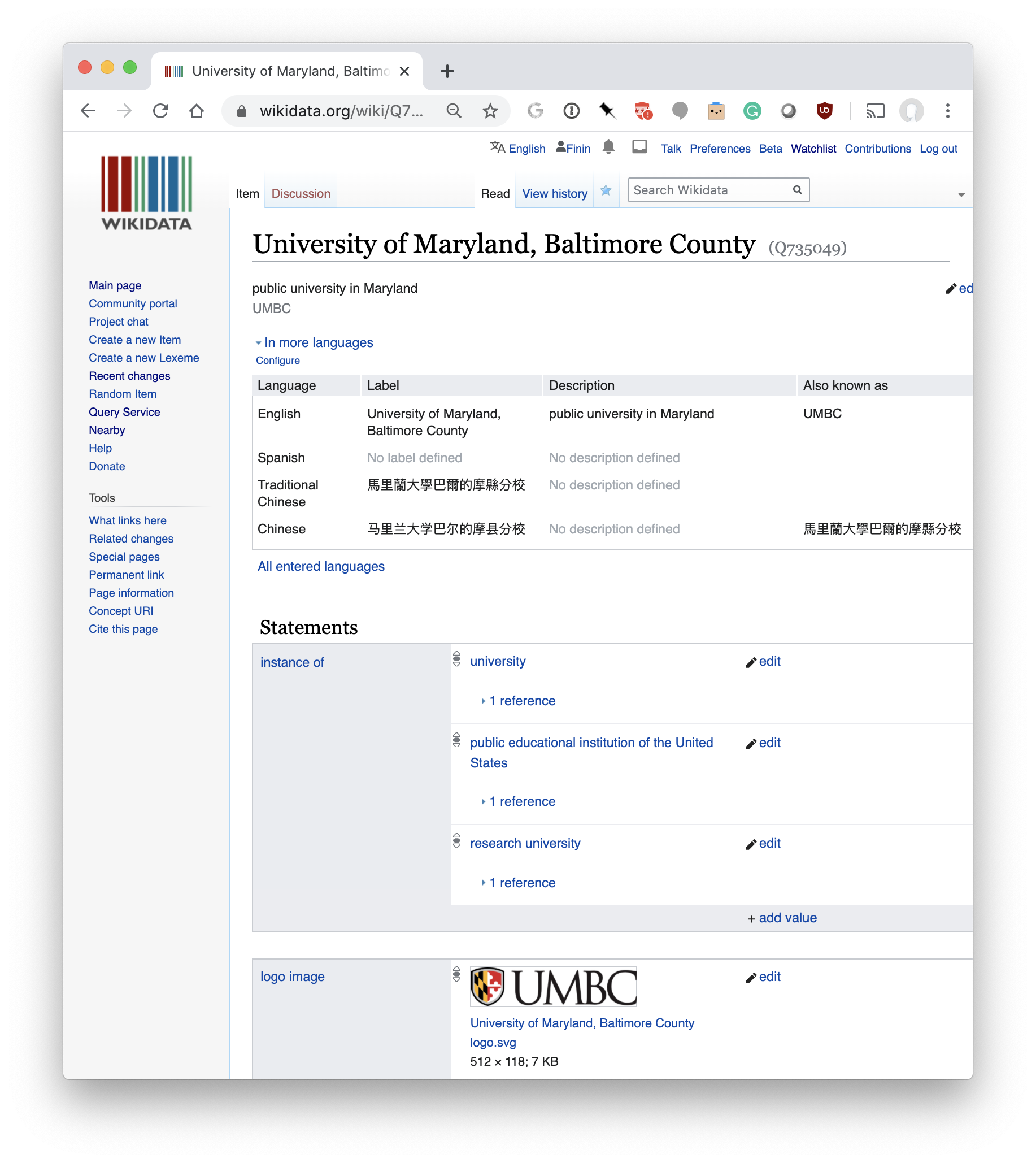 Q64780099
Ask: When was Tom Sawyer written?
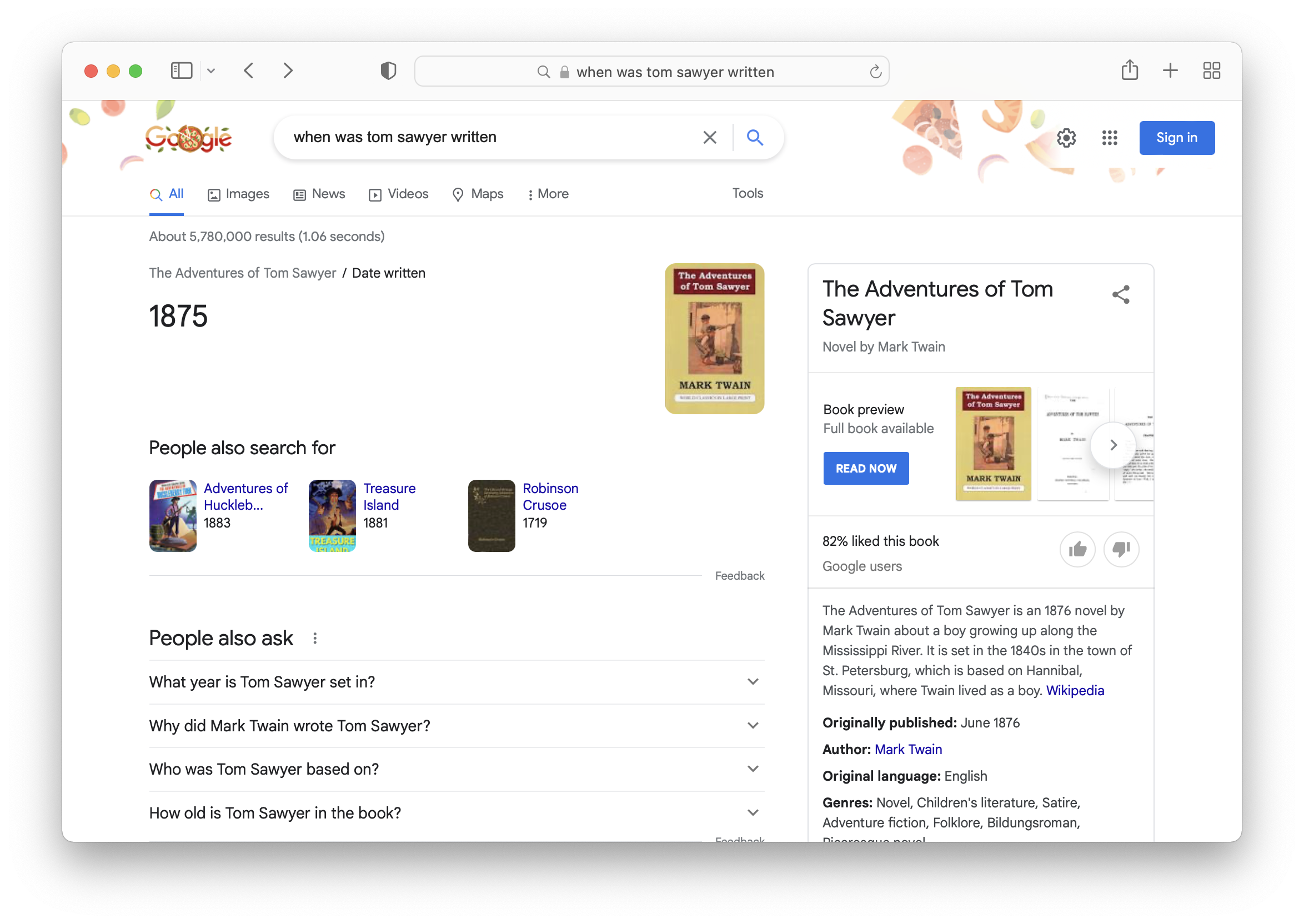 Google Knowledge Graph data
answer
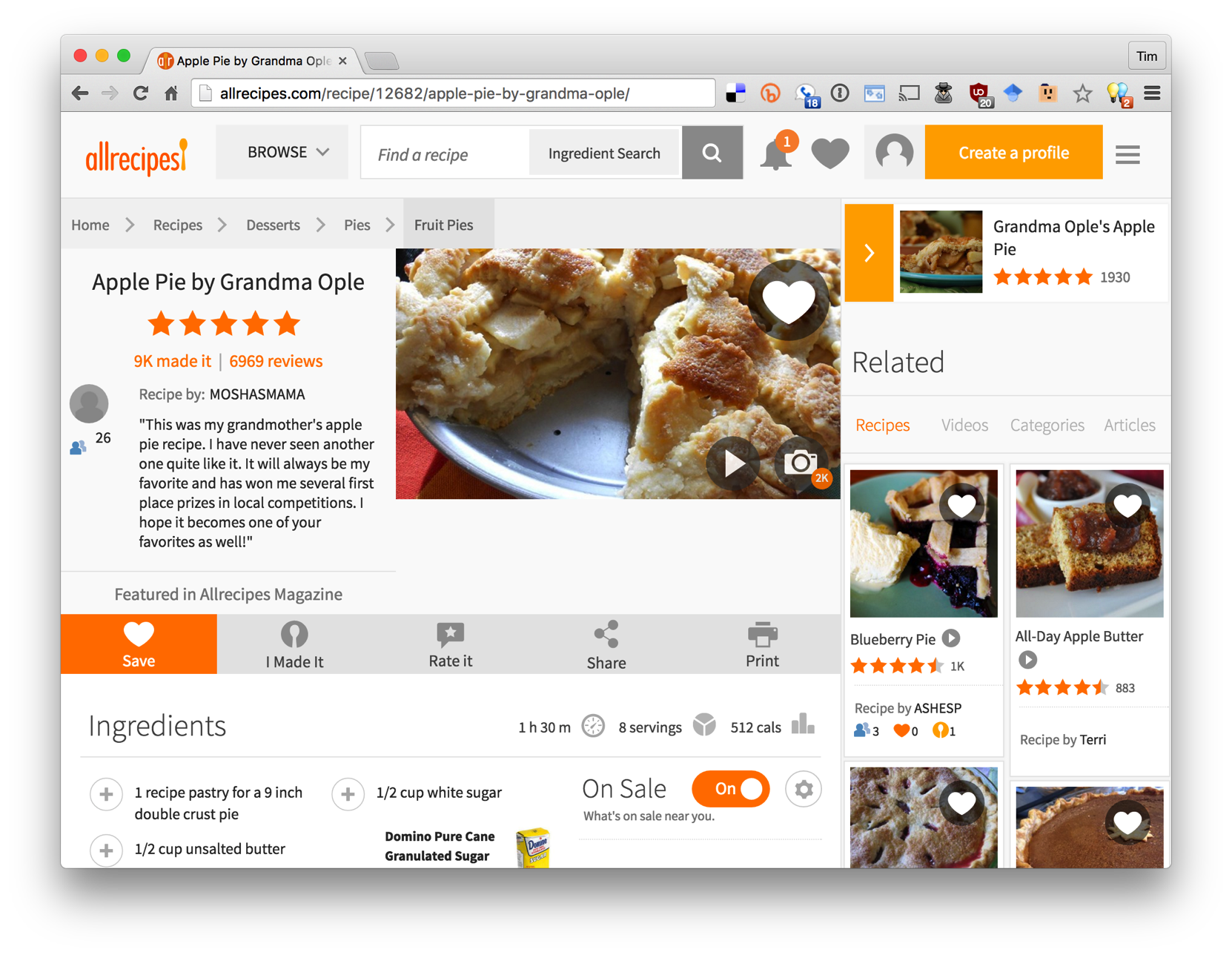 [Speaker Notes: As a separate, but related example of using data on the web, many sites not embed semantic data on web pages.  The data is represented in an RDF-compatible graph format using terms defined in common ontologies found at schema.org.]
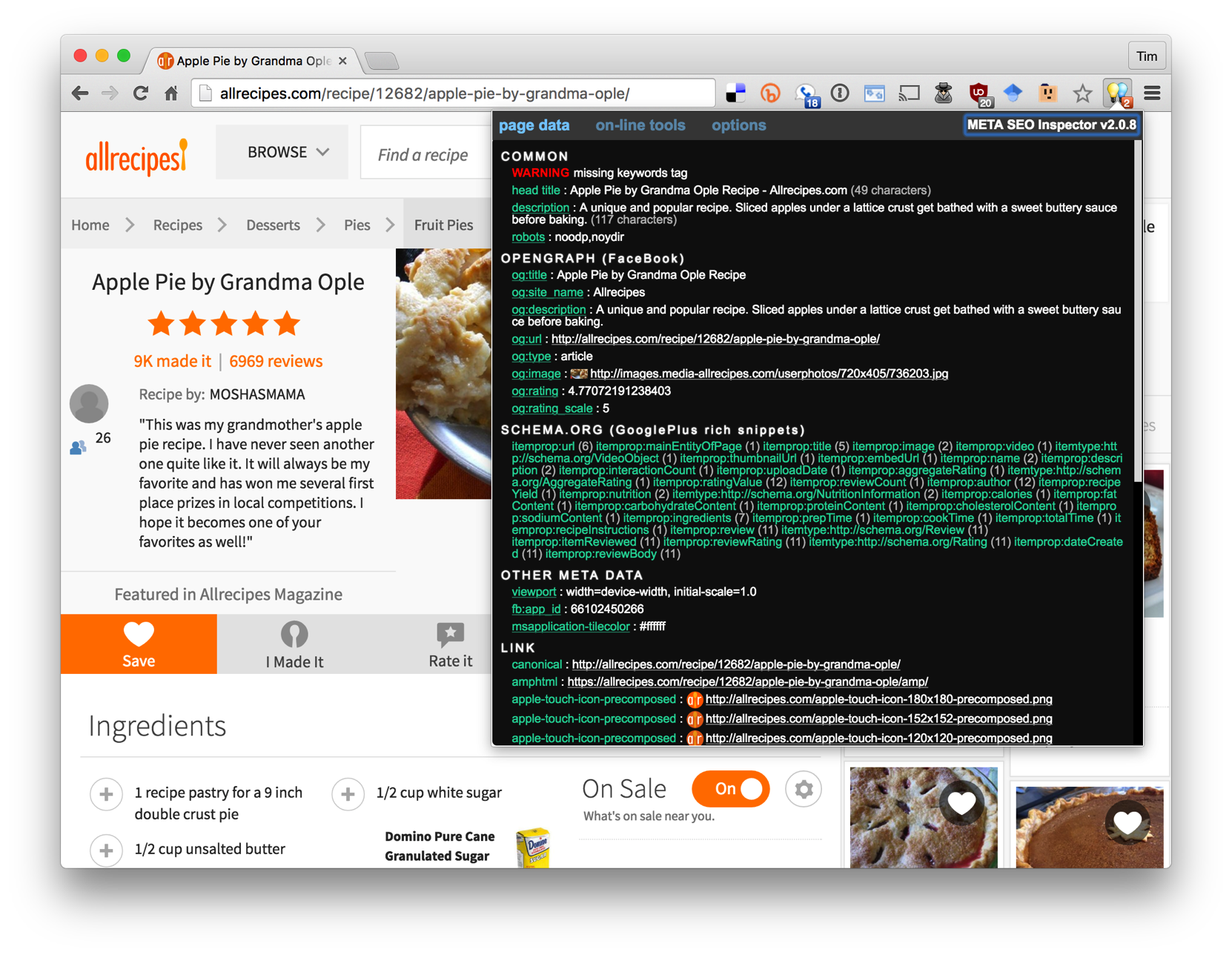 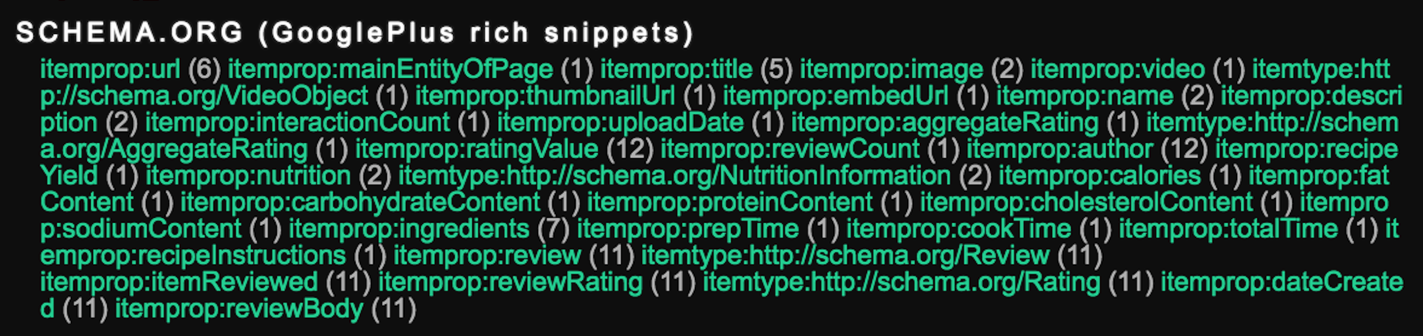 Almost all commercial recipe sites embed semantic data about their recipes in an RDF-compatible form using terms from the schema.org ontology.

Search engines read and use this data to better under-stand the semantics of the page content
Conversational Bots
Voice-driven conversational systems like Amazon Echo and Google Home use knowledge graphs to help understand our requests
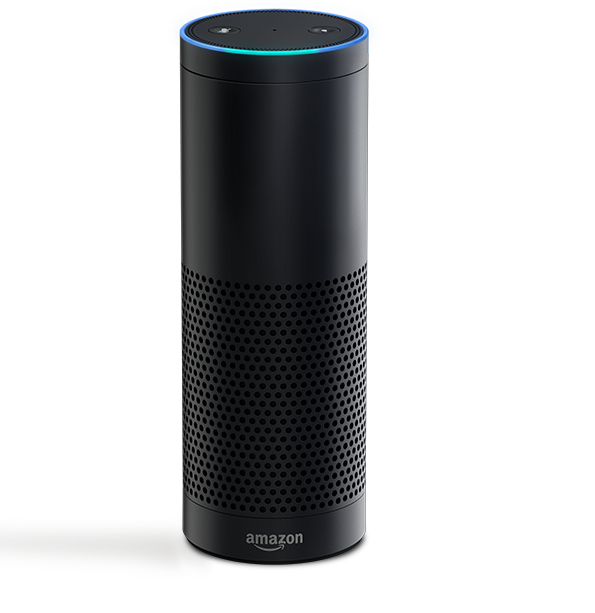 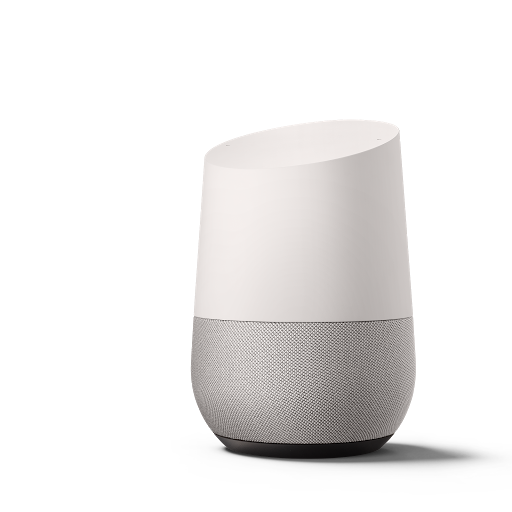 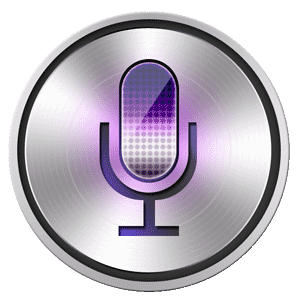 Where does the knowledge come from?
Initial knowledge graphs like DBpedia and Freebase started with data from Wikipedia and encoded it in custom ontologies
Current focus is on extracting information from text of source documents, e.g., journal articles, Newswire, social media, etc.
NIST Text Analysis Conference
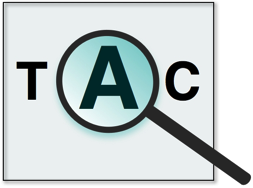 Annual evaluation workshops since 2008 on natural language processing & related applications with large test collections and common evaluation procedures
Knowledge Base Population (KBP) tracks focus on building KBs from information extracted from text
Cold Start KBP: construct a KB from text
Entity discovery & linking: cluster and link entity mentions
Slot filling
Slot filler validation
Sentiment
Events: discover and cluster events in text
http://nist.gov/tac
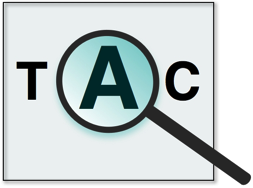 2016 TAC Cold Start KBP
Read 90K documents: newswire articles & social media posts in English, Chinese and Spanish
Find entity mentions, types and relations
Cluster entities within and across documents and link to a reference KB when appropriate
Remove errors (Obama born in Illinois), draw sound inferences (Malia and Sasha sisters)
Create knowledge graph with provenance data for entities, mentions and relations
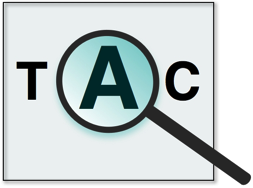 2016 TAC Cold Start KBP
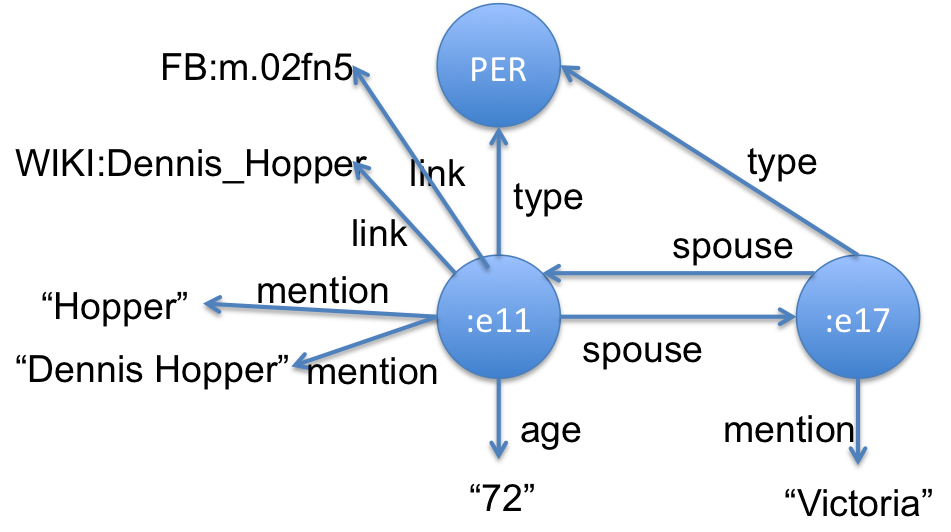 Read 90K documents: newswire articles & social media posts in English, Chinese and Spanish
Find entity mentions, types and relations
Cluster entities within and across documents and link to a reference KB when appropriate
Remove errors (Obama born in Illinois), draw sound inferences (Malia and Sasha sisters)
Create knowledge graph with provenance data for entities, mentions and relations
<DOC id="APW_ENG_20100325.0021" type="story" >
<HEADLINE>
Divorce attorney says Dennis Hopper is dying
</HEADLINE>
<DATELINE>
LOS ANGELES 2010-03-25 00:15:51 UTC
</DATELINE>
<TEXT
<P>
Dennis Hopper's divorce attorney says in a court filing that the actor is dying and can't undergo chemotherapy as he battles prostate cancer.
</P>
<P>
Attorney Joseph Mannis described the "Easy Rider" star's grave condition in a declaration filed Wednesday in Los Angeles Superior Court.
</P>
<P>
Mannis and attorneys for Hopper's wife Victoria are fighting over when and whether to take the actor's deposition.
</P> …
…
:e00211 type       PER
:e00211 link       FB:m.02fn5
:e00211 link       WIKI:Dennis_Hopper
:e00211 mention    "Dennis Hopper" APW_021:185-197
:e00211 mention    "Hopper"    APW_021:507-512
:e00211 mention    "Hopper"    APW_021:618-623
:e00211 mention    "丹尼斯·霍珀” CMN_011:930-936
:e00211 per:spouse :e00217     APW_021:521-528
:e00217 per:spouse :e00211     APW_021:521-528
:e00211 per:age    "72"        APW_021:521-528
…
Information extraction from text
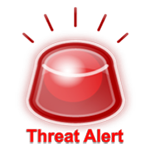 Identify relationships
Link concepts to entities
ebqids:hasMeans
ebqids:affectsProduct
CVE-2012-0150
Buffer overflow in msvcrt.dll in Microsoft Windows Vista SP2, Windows Server 2008 SP2, R2, and R2 SP1, and Windows 7 Gold and SP1 allows remote  attackers to execute arbitrary code via a crafted media file, aka ”Msvcrt.dll Buffer Overflow Vulnerability.”
http://dbpedia.org/resource/Buffer_overflow
http://dbpedia.org/resource/Windows_7
http://dbpedia.org/resource/Arbitrary_code_execution
Information extraction techniques identify entities, relations and concepts in security related text
Map to terms in our ontology and DBpedia knowledge graph
Also map them to terms in the Wikidata knowledge graph
http://ebiq.org/p/540
NLP Tools
There is a rich and growing collection of open-source NLP tools
Comprehensive pipelines:
Stanford CorNLP tools
Spacy
NLTK
Word embeddings
Word2vec, BERT, Semsim
21/25
Stanford CoreNLP Tools
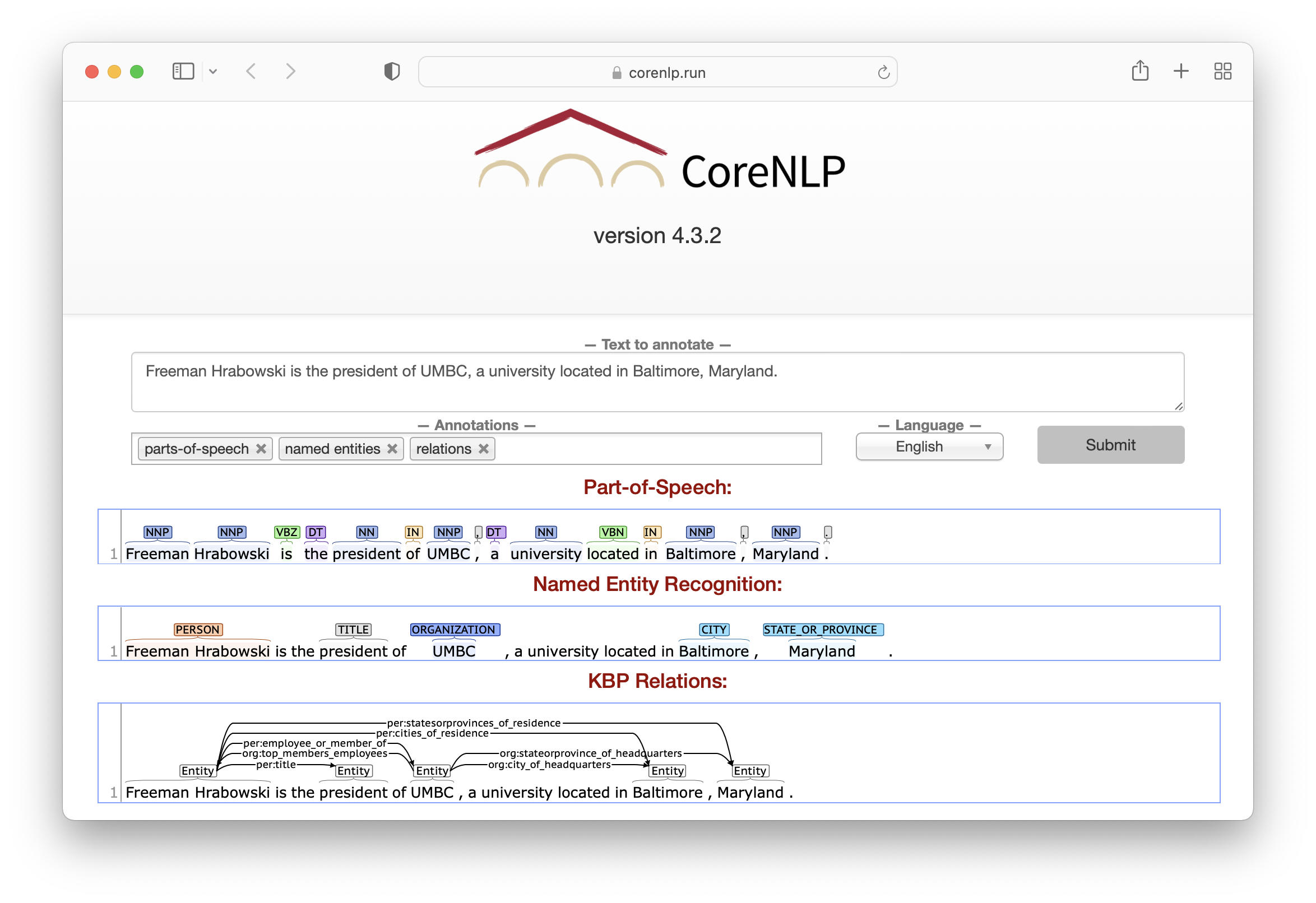 Click fordemo
JSON/XML => KG triples
##### :e_text1_1 LOCATION "Baltimore" #####

:e_text1_1	type	LOCATION
:e_text1_1	canonical_mention   "Baltimore"	text1:20-29
:e_text1_1	mention    "Baltimore"	text1:20-29
:e_text1_1	mention  "Baltimore"	text1:151-160

##### :e_text1_2 ORGANIZATION "Loyola University" #####

:e_text1_2	type	ORGANIZATION
:e_text1_2	canonical_mention   "Loyola University"	text1:85-102
:e_text1_2	mention	"Loyola University"	text1:85-102
:e_text1_2	mention	"The university"	text1:130-144

##### :e_text1_3 PERSON "John Smith" #####

:e_text1_3	type	PERSON
:e_text1_3	canonical_mention   "John Smith"	text1:0-10
:e_text1_3	mention	"John Smith"	text1:0-10
:e_text1_3	mention	"He"	text1:42-44
:e_text1_3	mention	"She"	text1:72-75
:e_text1_3	mention	"she"	text1:109-112
:e_text1_3	openie:lives_in	:e_text1_1	text1:0-3
:e_text1_3	per:spouse	:e_text1_5	text1:42-43
:e_text1_3	openie:is_married_to	:e_text1_5	text1:42-43
:e_text1_3	per:employee_of	:e_text1_2	text1:72-74
{ "text": "John Smith lives in Baltimore, Maryland.  He is married to Mary Jones.  She works at Loyola University where she is a professor.  The university is in Baltimore.\n\n\n\n”,
  "docid": "text1.txt", 
  "corefs": {
    "9": [
      {"endIndex": 6, 
        "animacy": "INANIMATE", 
        "text": "Baltimore", 
        "isRepresentativeMention": true, 
        "number": "SINGULAR", 
        "startIndex": 5, 
        "sentNum": 1, 
        "gender": "NEUTRAL", 
        "position": [1,  2q], 
        "headIndex": 5, 
        "type": "PROPER", 
        "id": 1
      }, 
      { ....
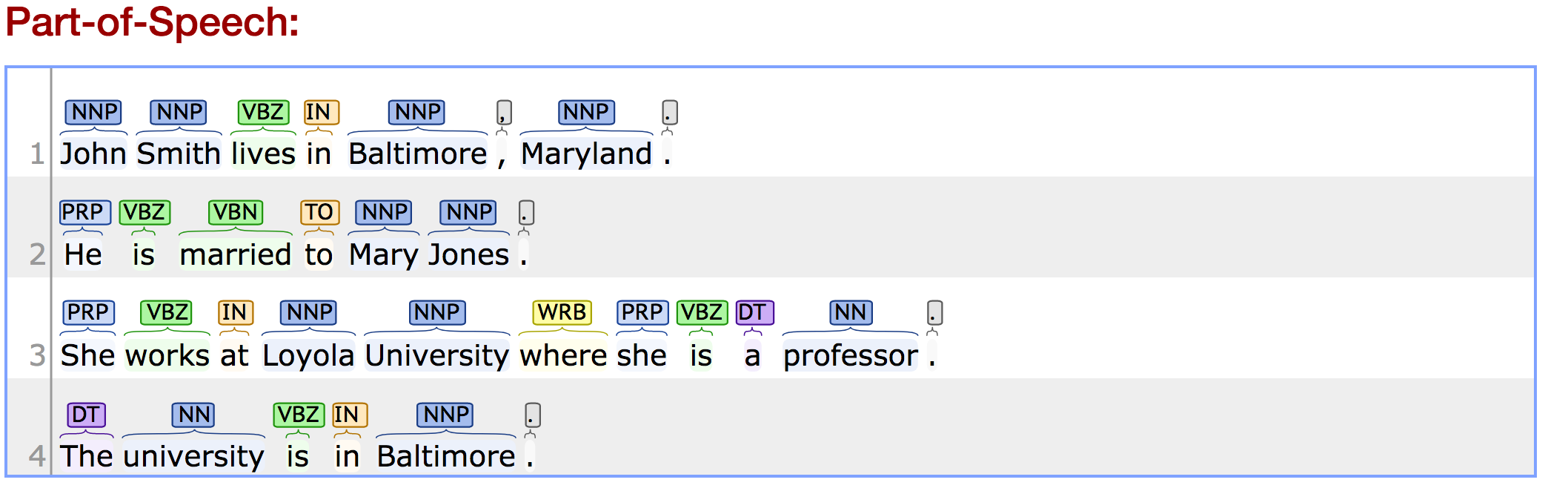 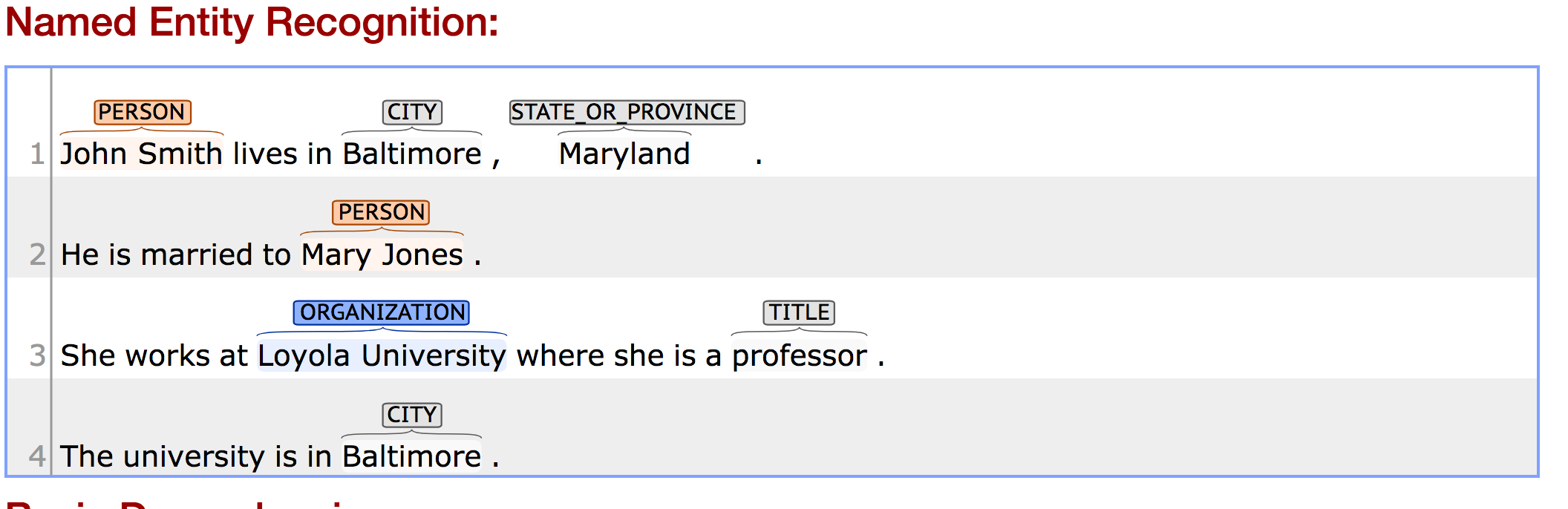 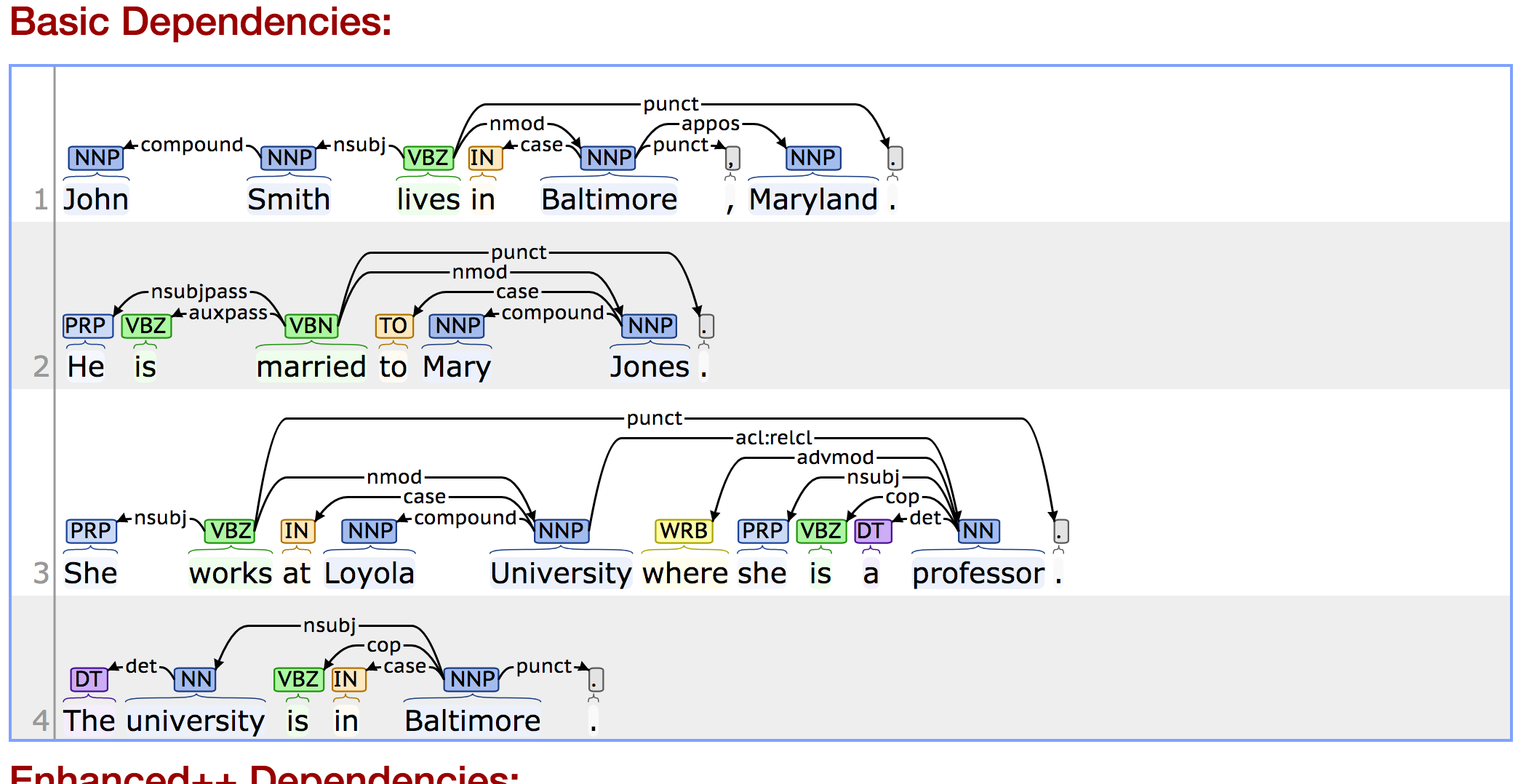 25/25
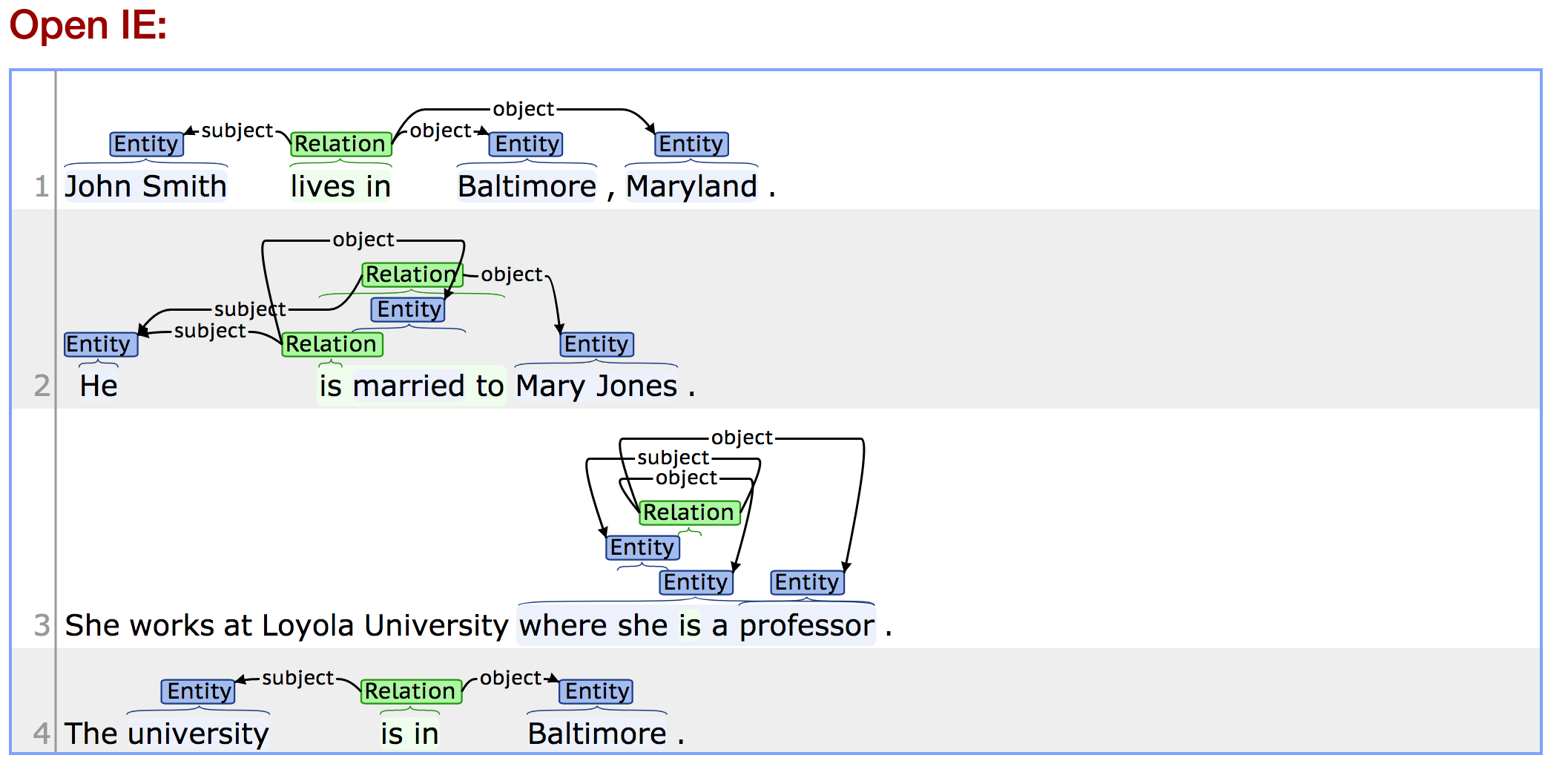 26/25
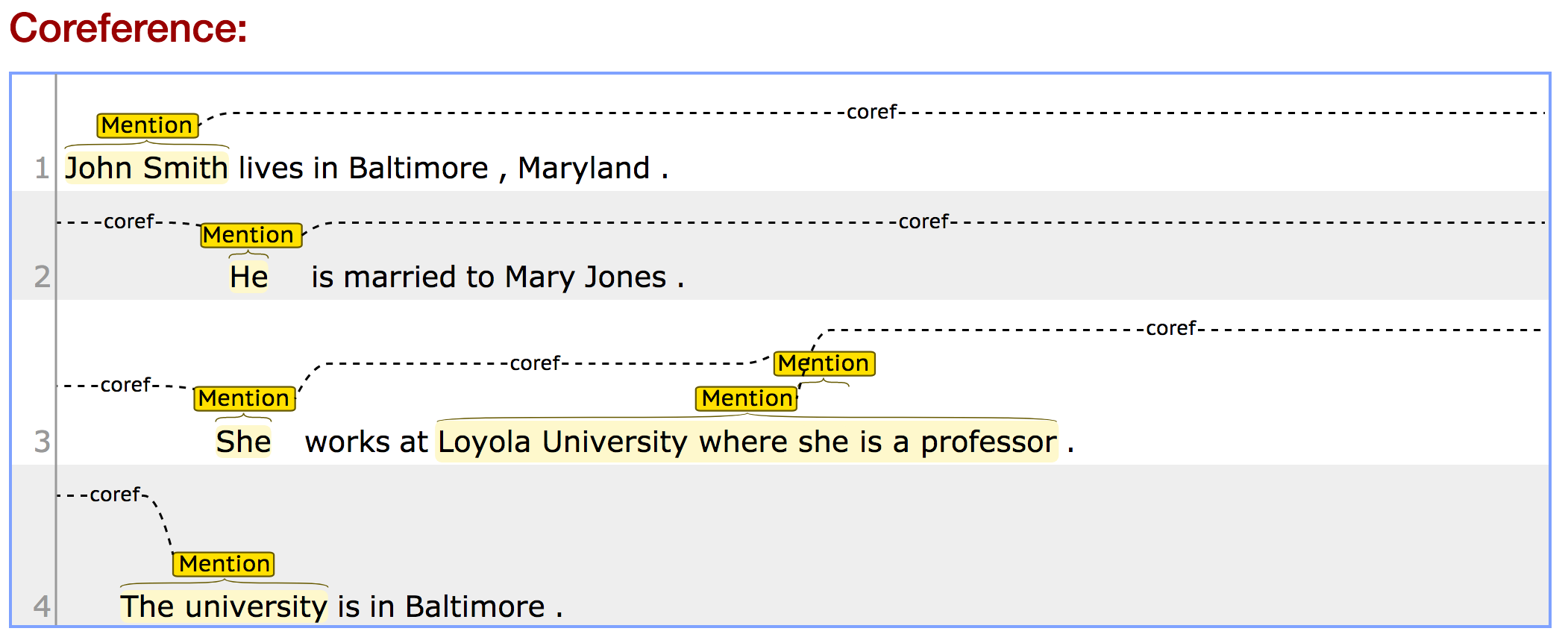 27/25
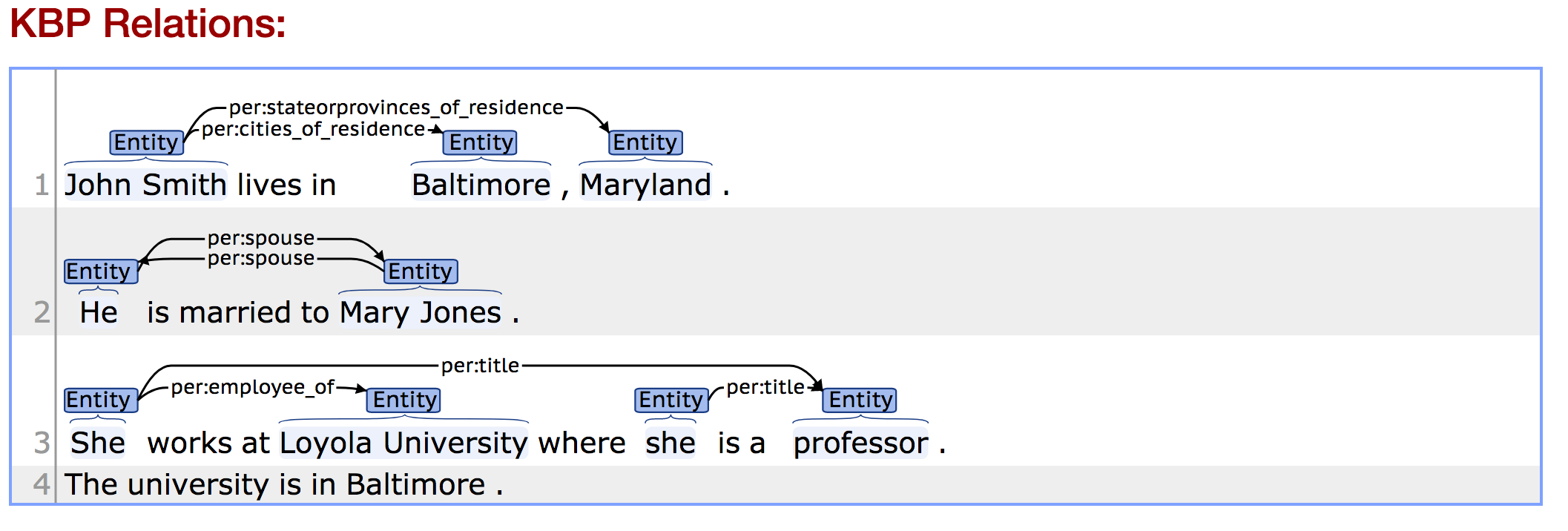 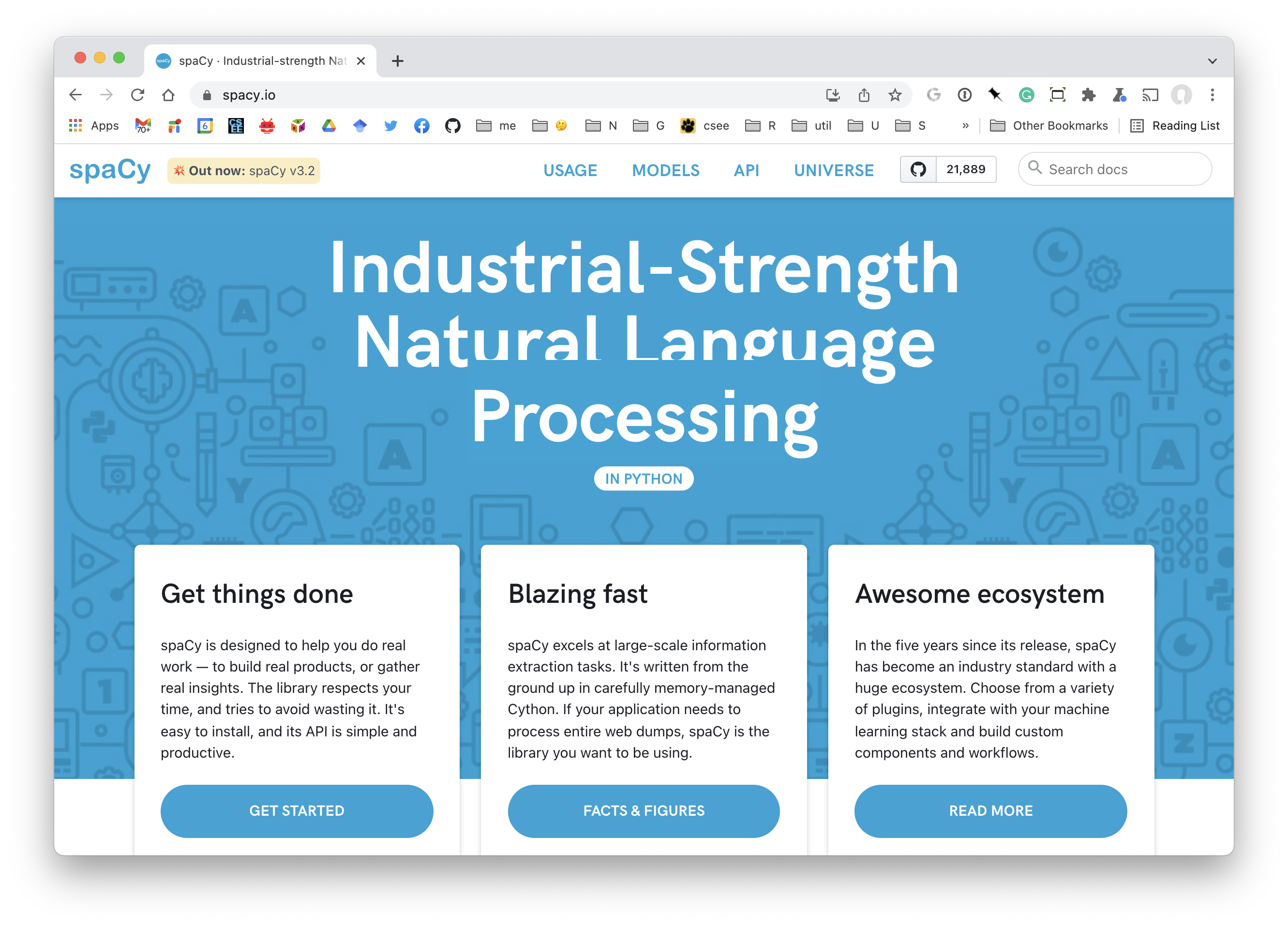 29/25
Learning word meaning?
How can we learn what a word means?
The linguist John Rupert Firth famously write in 1957
“You shall know a word by the company it keeps” 
A way to recognize that two words have similar meanings is to note that they occur in similar contexts
E.g., physician & doctor, nurse & doctor, love & hate
30/25
Word Embeddings
Latent Semantic Analysis (LSA) learns a vector (e.g., 300 reals 0..1) for each unique word in a corpus to represent its meaning
LSA also used for document topic modelling
An example of dimentionality reduction
300 semantic topics
50k most common words
Frequency ofco-occurrence of words in a 5-word window in a huge corpus
Each row is a vector of 300 reals for degree a word has of that topic
50k most common words
50k most common words
Sentence similarity
How similar are the two sentences semantically on a scale of 0-5?
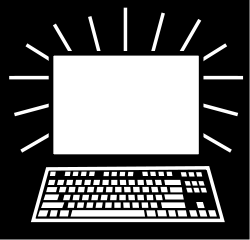 3.824
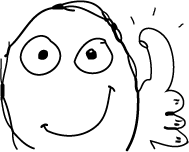 The mouse ate some cheese
Pearson’s Correlation
It’s a 4!
Close enough!
Cheddar was eaten by a rat
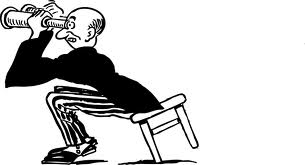 We used this approach in 2013 to win in a sentence similarity task
UMBC semantic similarity service
33/25
word2vec
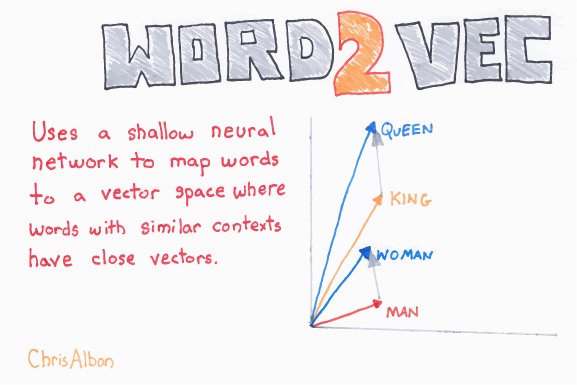 34/25
Word2Vec
Developed by Google also in 2013 using a neural network approach
Two models: CBOW and skip grams
Trained on a much larger corpus from the Web
Models can be downloaded and are still used today
E.g., the spaCy NLP system includes word2vec to measure similarity
35/25
Word2vec demo
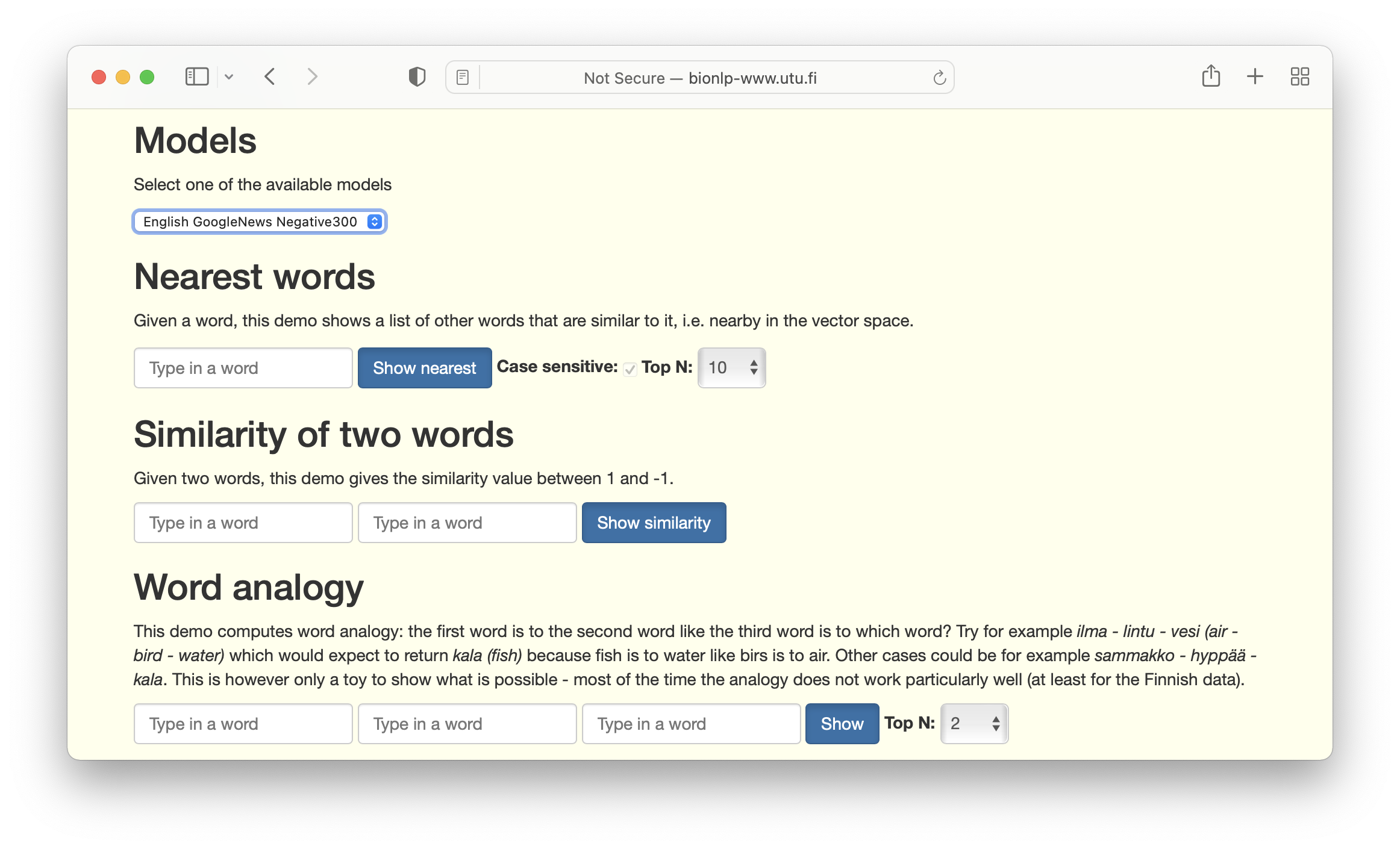 Click fordemo
36/25
Scientists using fMRI to measure brain activity find locations associated with smilar concepts – brain embeddings!
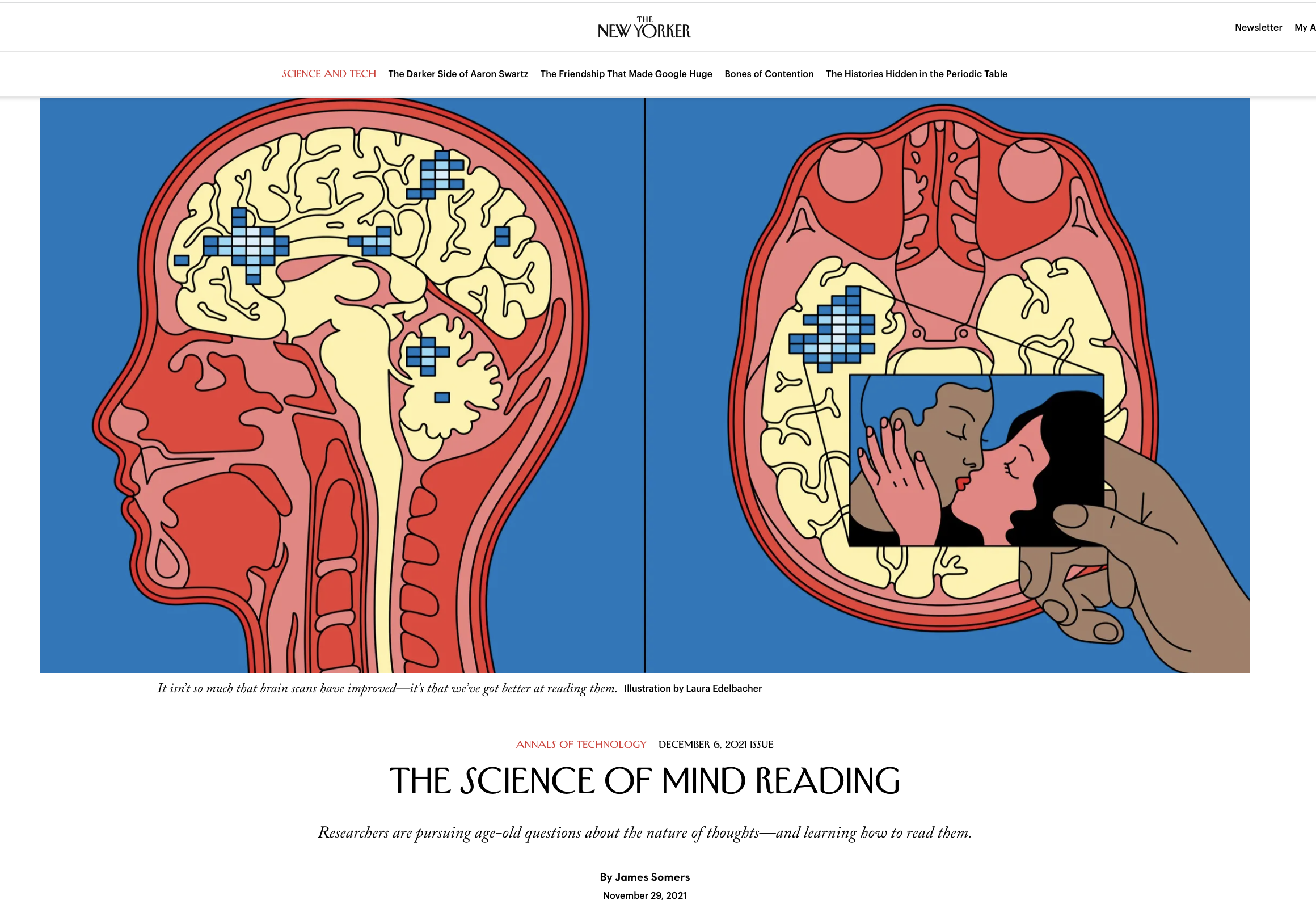 Click to read
37/25
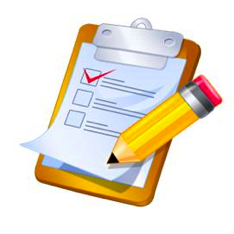 Conclusion
KGs help in extracting information from text
The information extracted can update the KGs 
The KGs provide support for new tasks, such as question answering, speech interfaces and produce data useful in applications, like IDSs 
There use will grow and evolve in the future
New machine learning frameworks will result in better accuracy